«Артикуляционная гимнастика для мальчиков»
по Волошиной И.А.
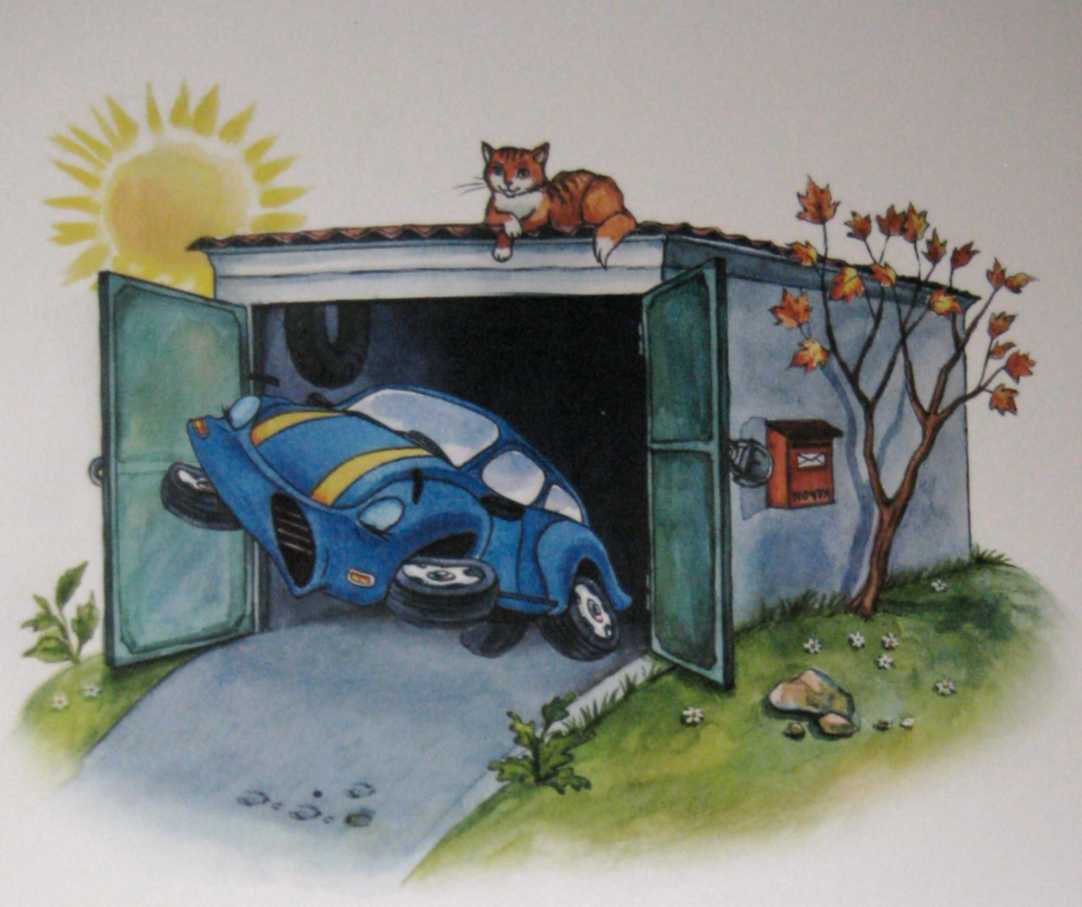 Гараж двери открываетИ машина выезжает.

Спокойно открыть рот, подержать его открытым 3-5 сек, медленно закрыть рот.
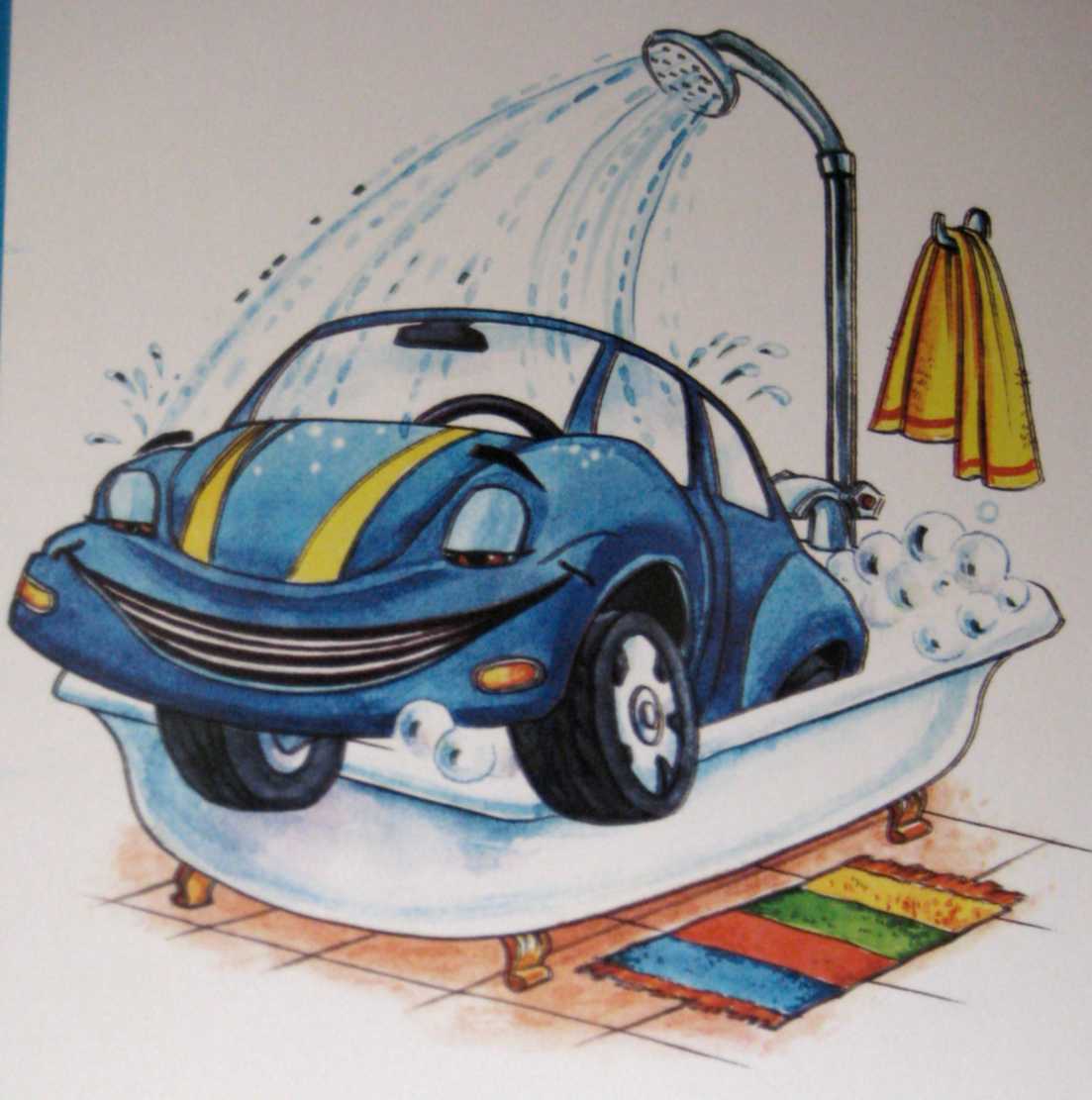 Улыбается машинка – у неё помыта спинка.

Растянуть губы в улыбке, показать все зубки
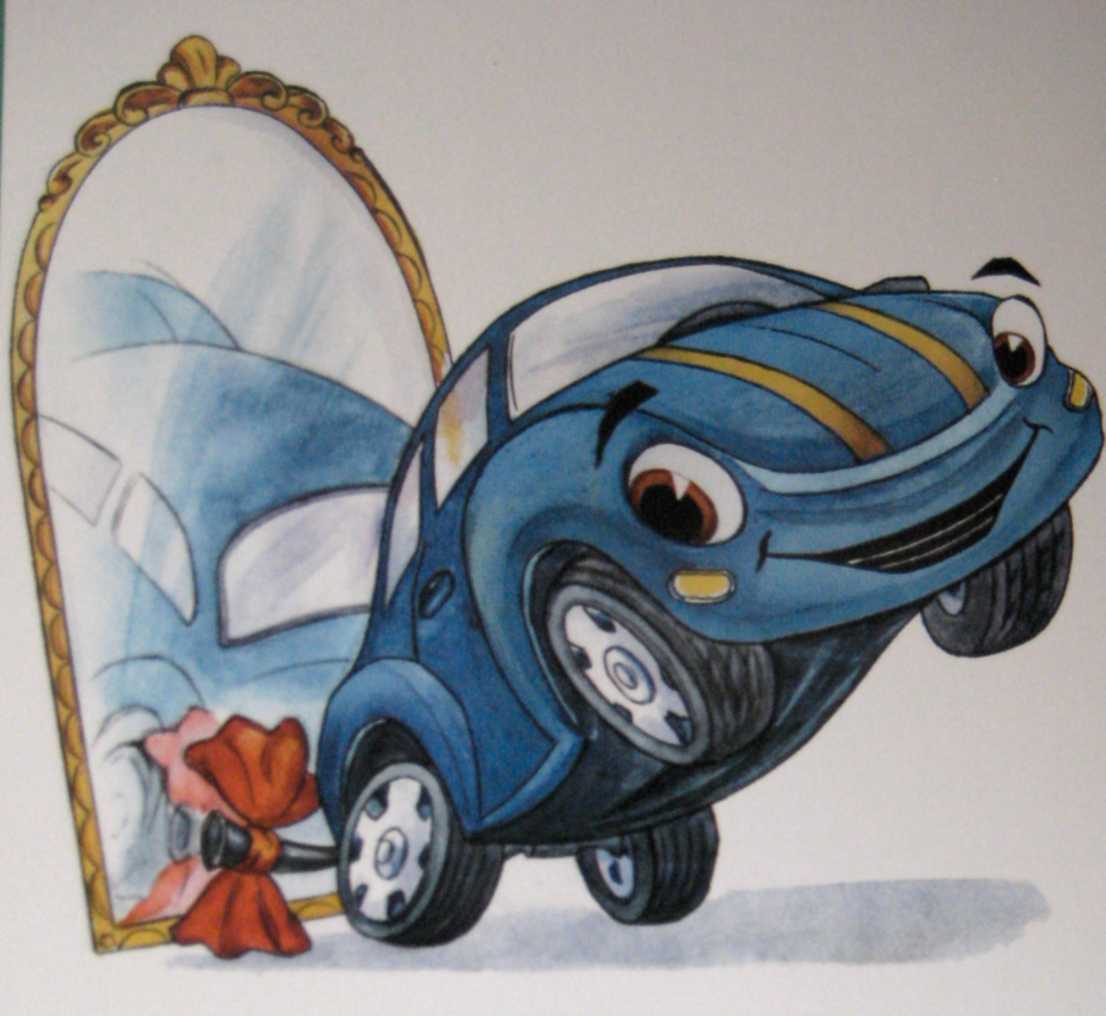 У машины есть труба — очень длинная она!

Вытянуть губы вперед в виде трубы.
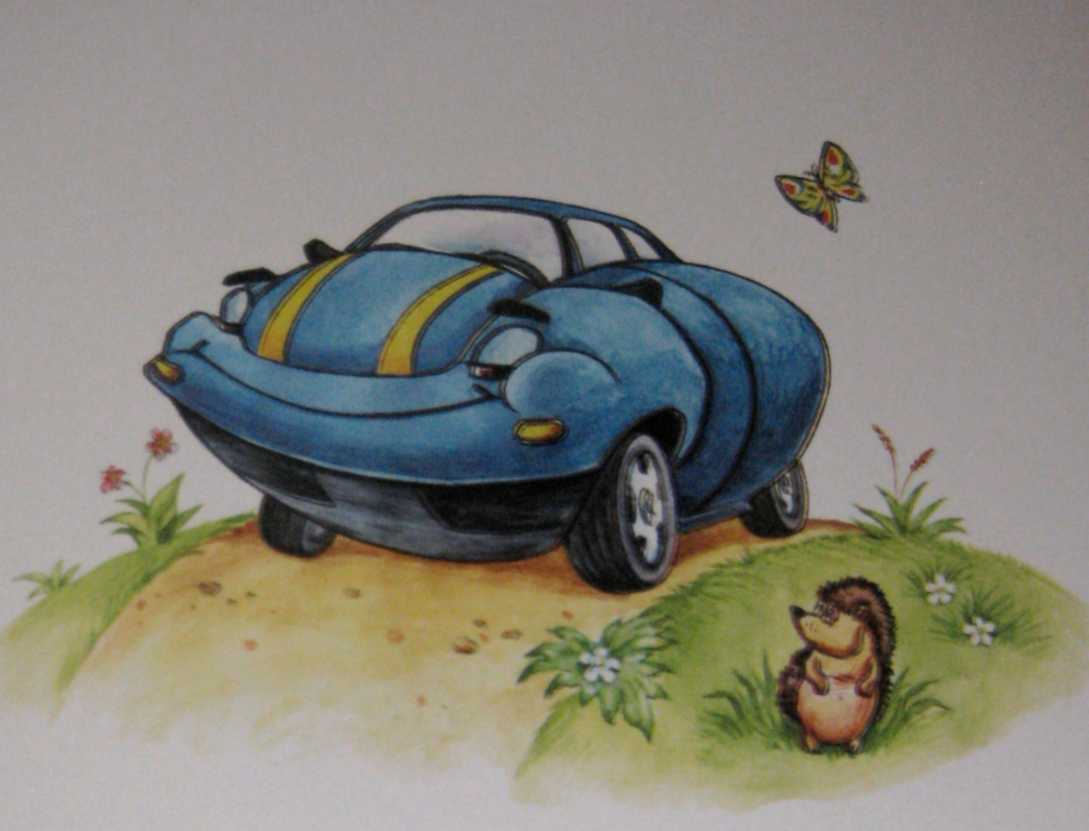 Это сытая машина.Баки, полные бензина.

Надуть щечки, удерживать воздух в течение 3-5 сек.
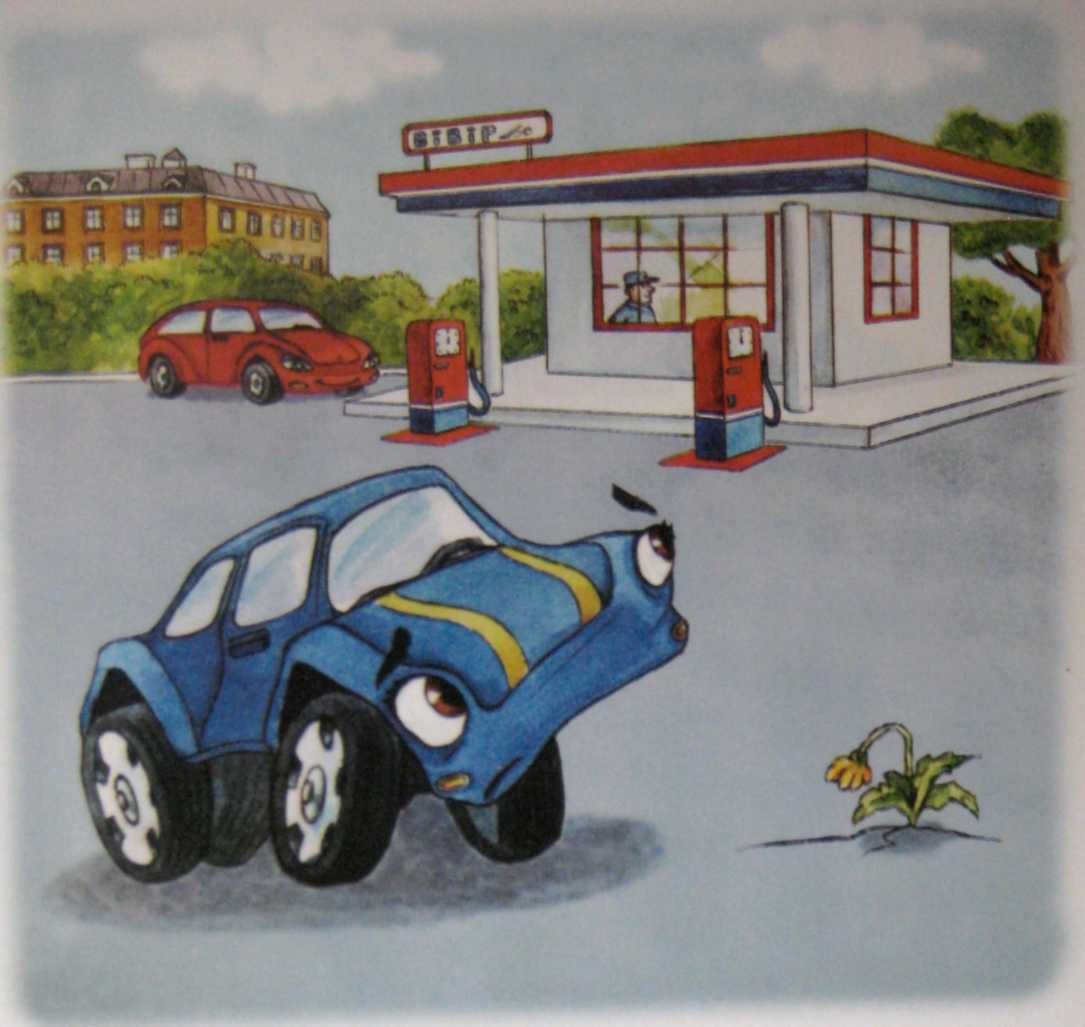 Посмотрите-ка: машинаПохудела без бензина.

Втянуть щечки между зубами в полость рта, губы сомкнуты. Удерживать щечки внутри рта в теч-е 3-5 сек.
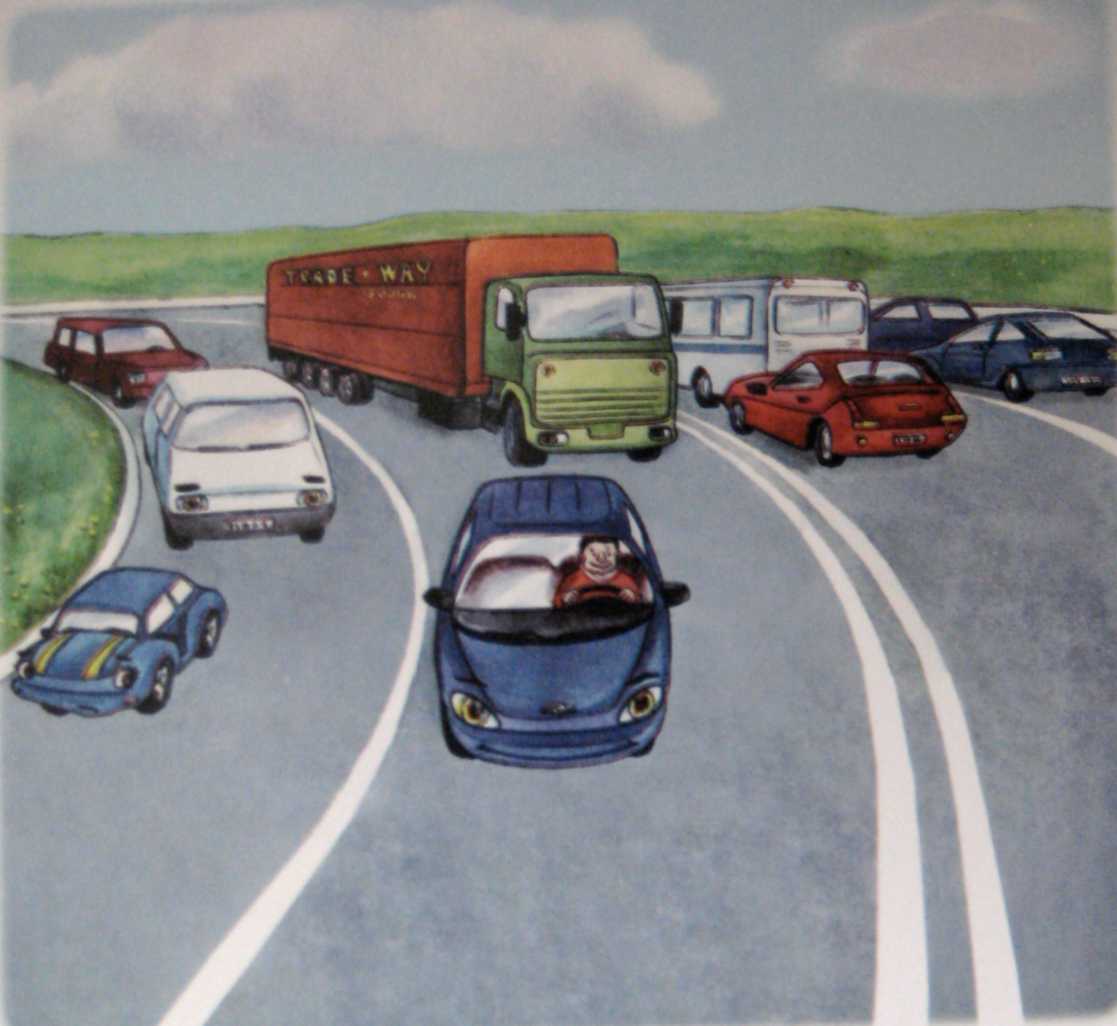 Вот широкая дорога,Здесь машин проедет много.

Открыть рот, высунуть широкий расслабленный язычок так,чтобы он лежал на нижней губе. Удерживать язычок на нижней губе 3 — 5 сек.
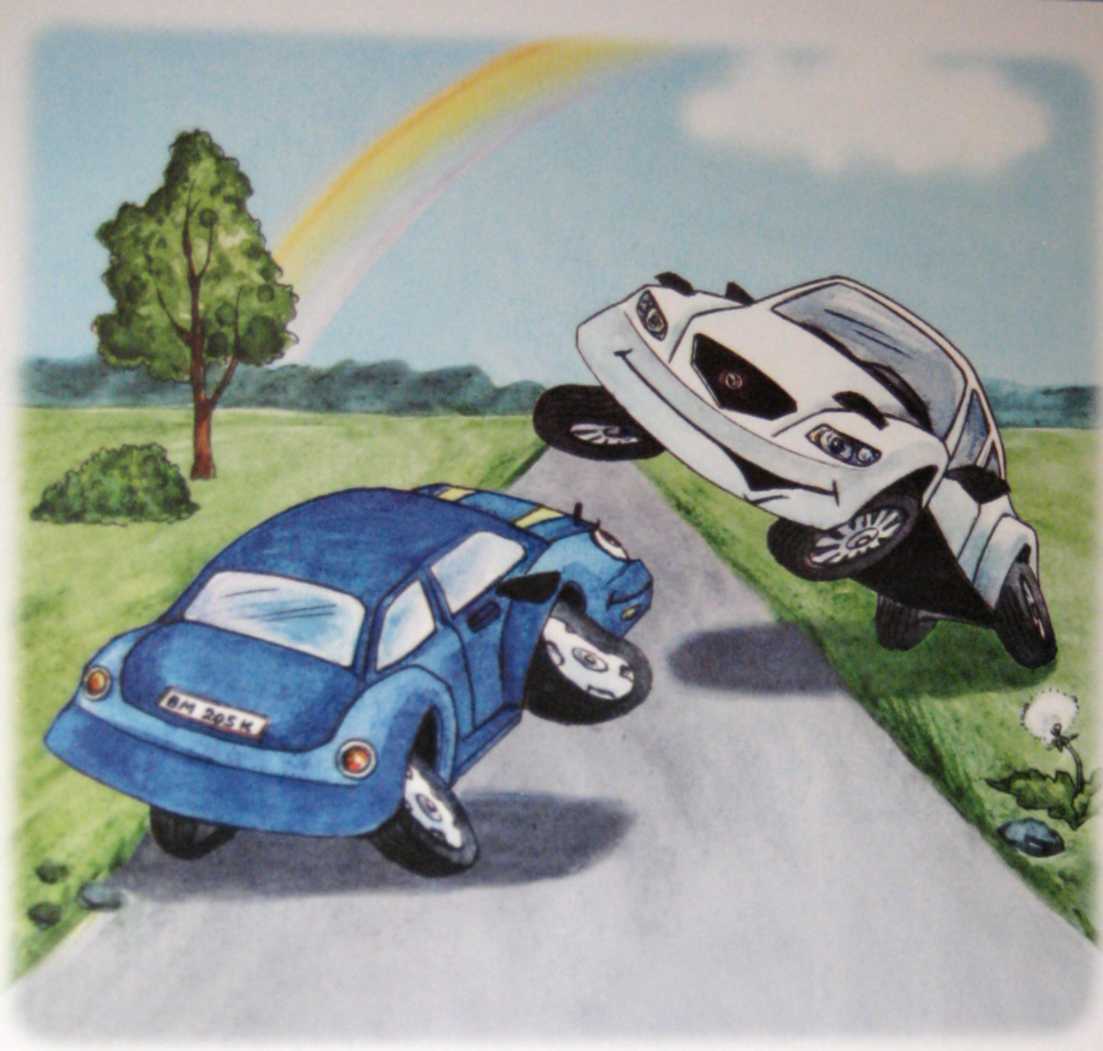 Это — узкая дорожка,
Здесь машин совсем немножко.

Открыть рот, высунуть узкий напряженный язычок.
Удерживать напряжение 3 — 5 секунд.
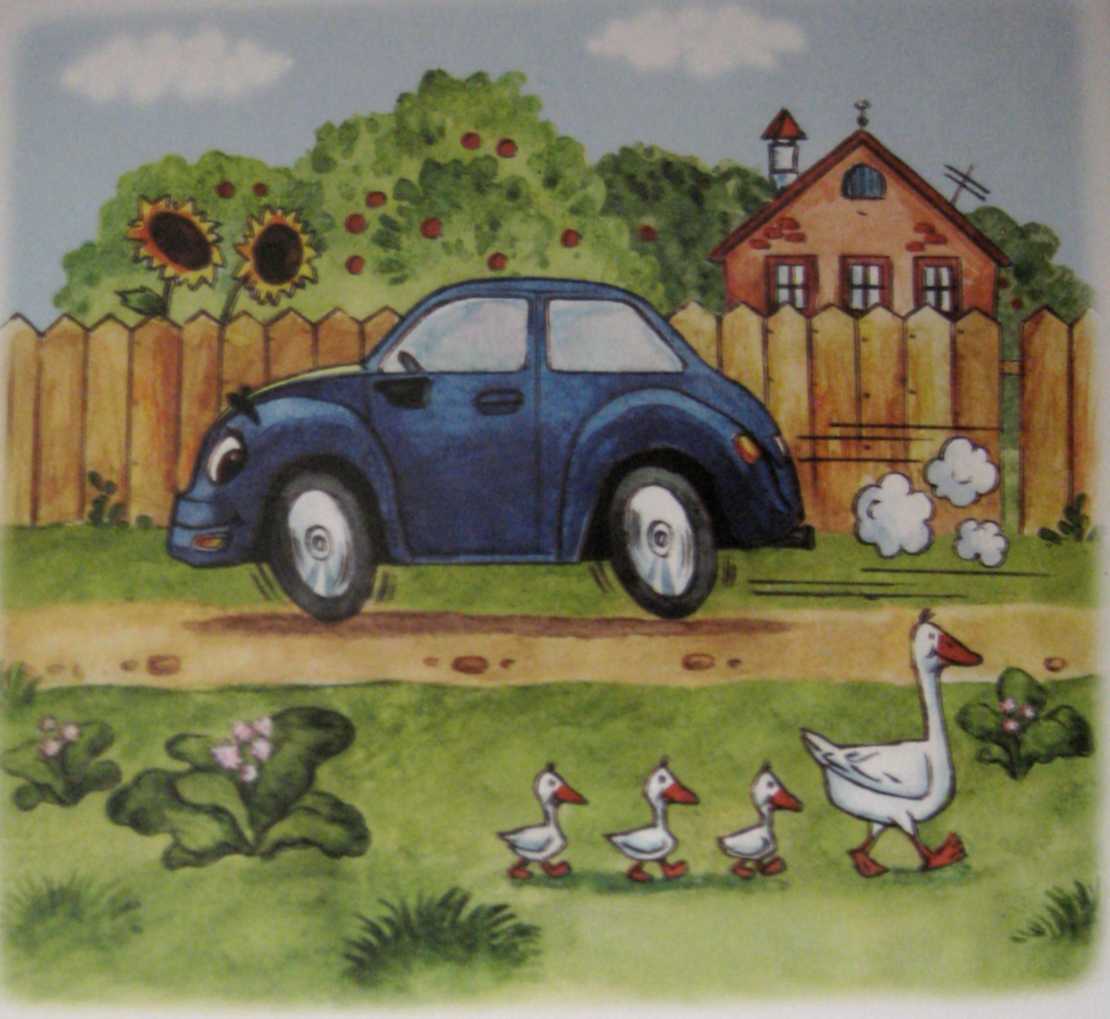 Мотор как сердце у машинки:Стучит — поедем без заминки.

Рот открыт. Поднять язычок к верхним альвеолам. Постучать язычком по нёбу: «д-д-д-». Упражнение выполнять на выдохе. Подбородок неподвижен.
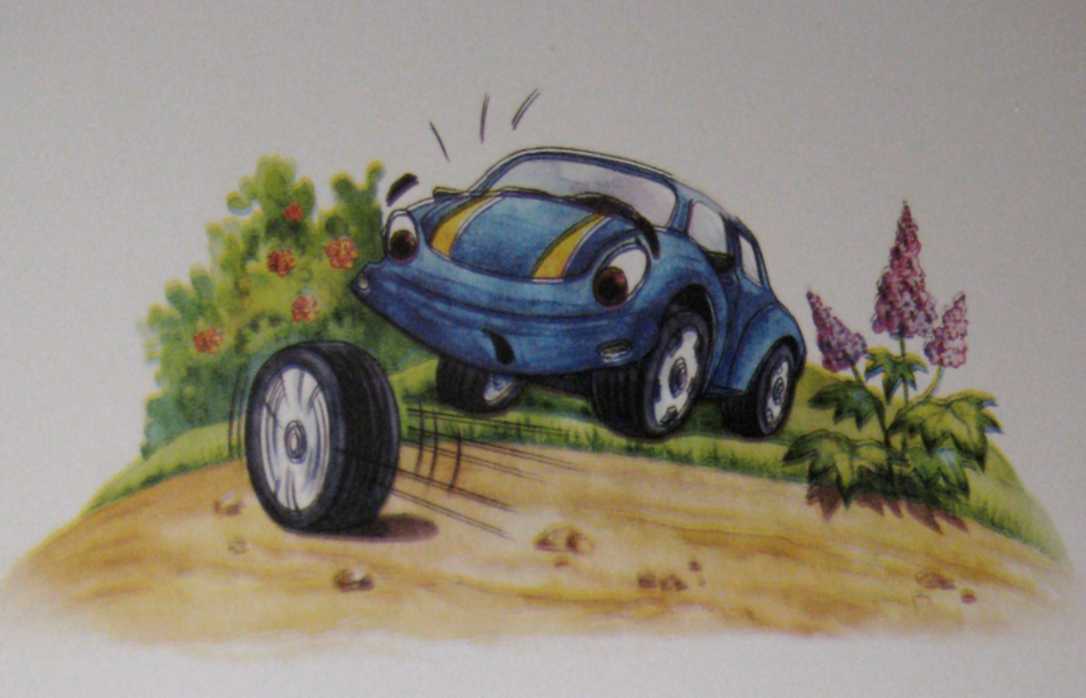 Все колеса закрутились.По дорожке покатились.

Рот открыть, улыбнуться. Касаясь губ, провести по кругу кончиком язычка в одну, потом в другую сторону. Подбородок неподвижен
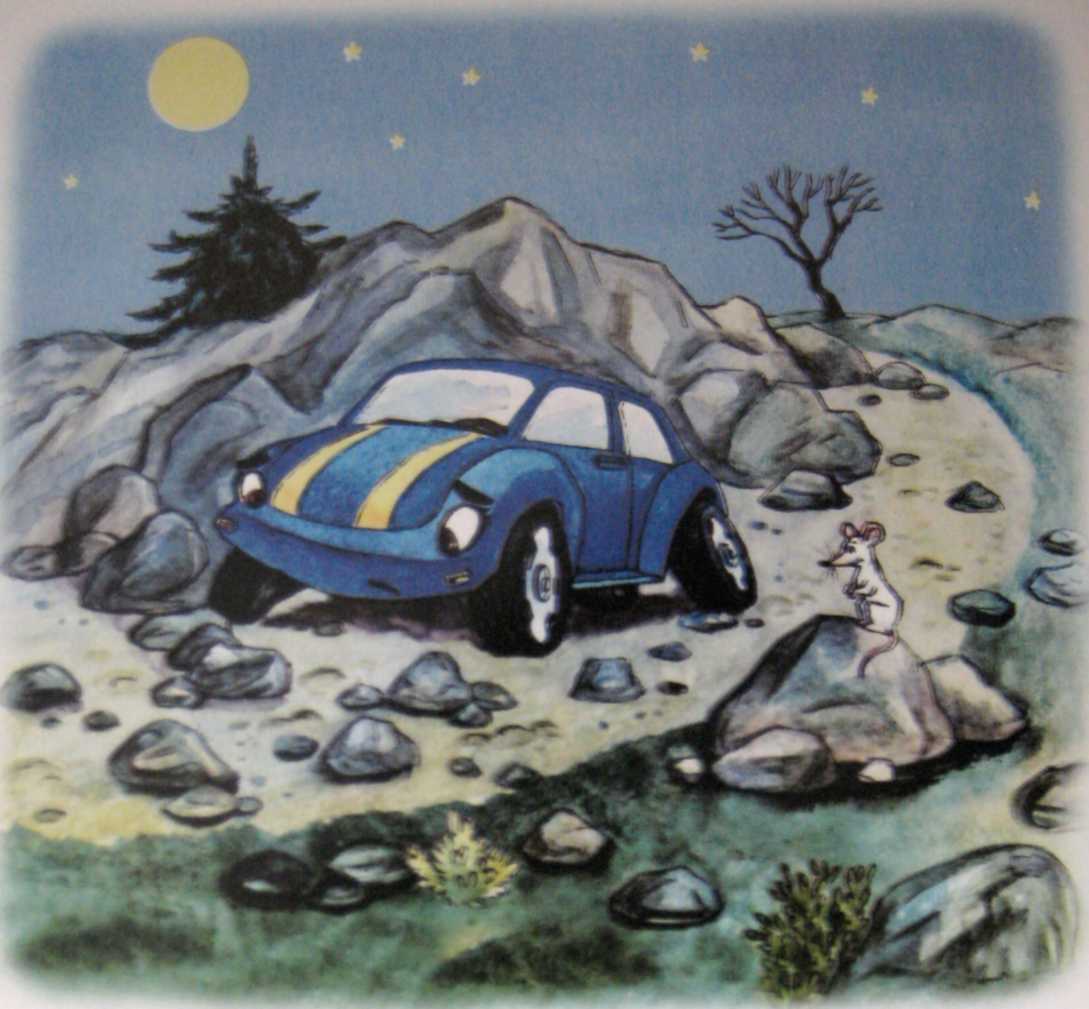 Каменистый путь не прост.Не жалей-ка ты колес!

Рот раскрыть, губы сомкнуты. Проводить кончиком язычка по внутренней стороне щеки слева, справа, за губами.
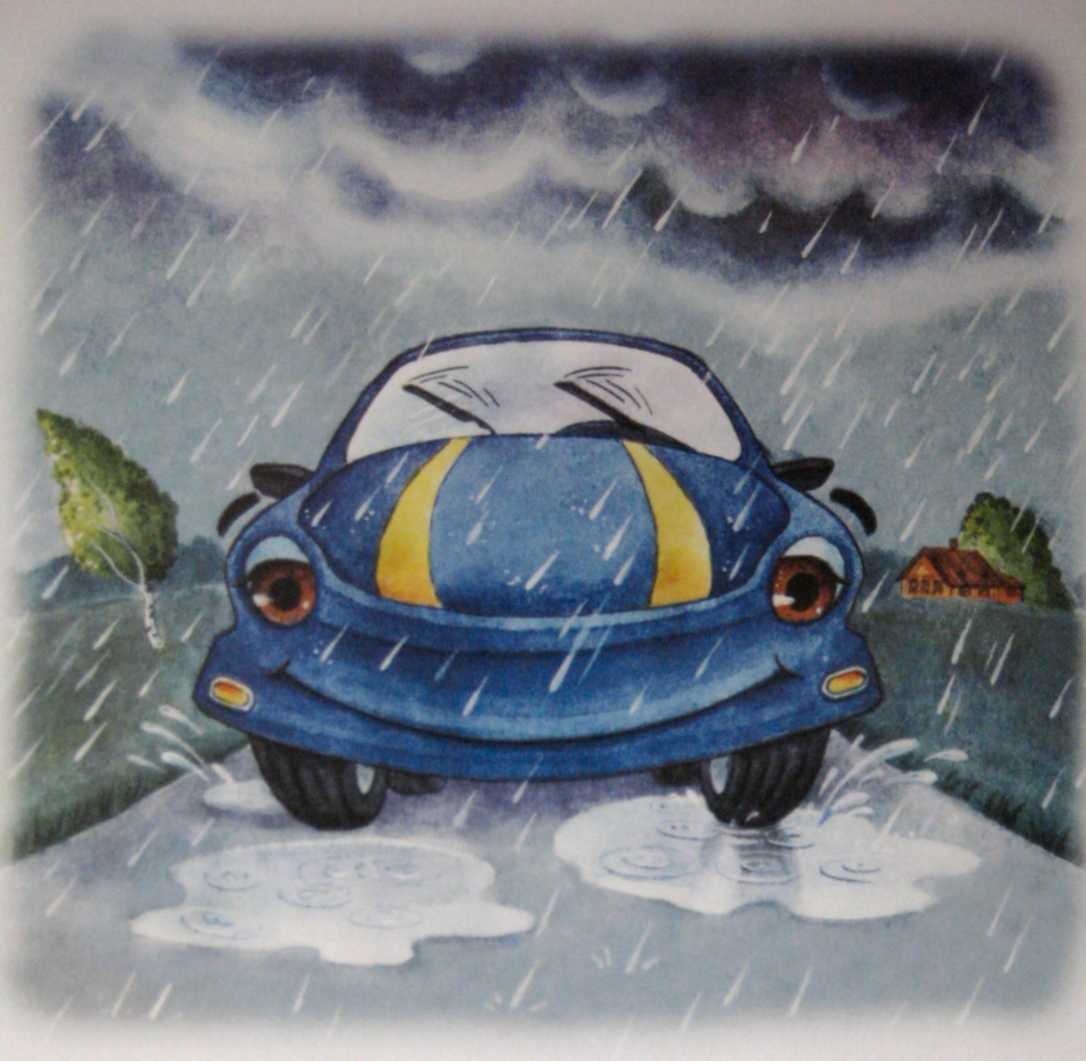 Начал дождь в стекло стучать.Время дворники включать.

Рот открыть, улыбнуться. Высунуть язычок. Двигать язычком вправо-влево, касаясь уголков рта. Следить за тем, чтобы язычок двигался по воздуху, не касаясь нижней губы.
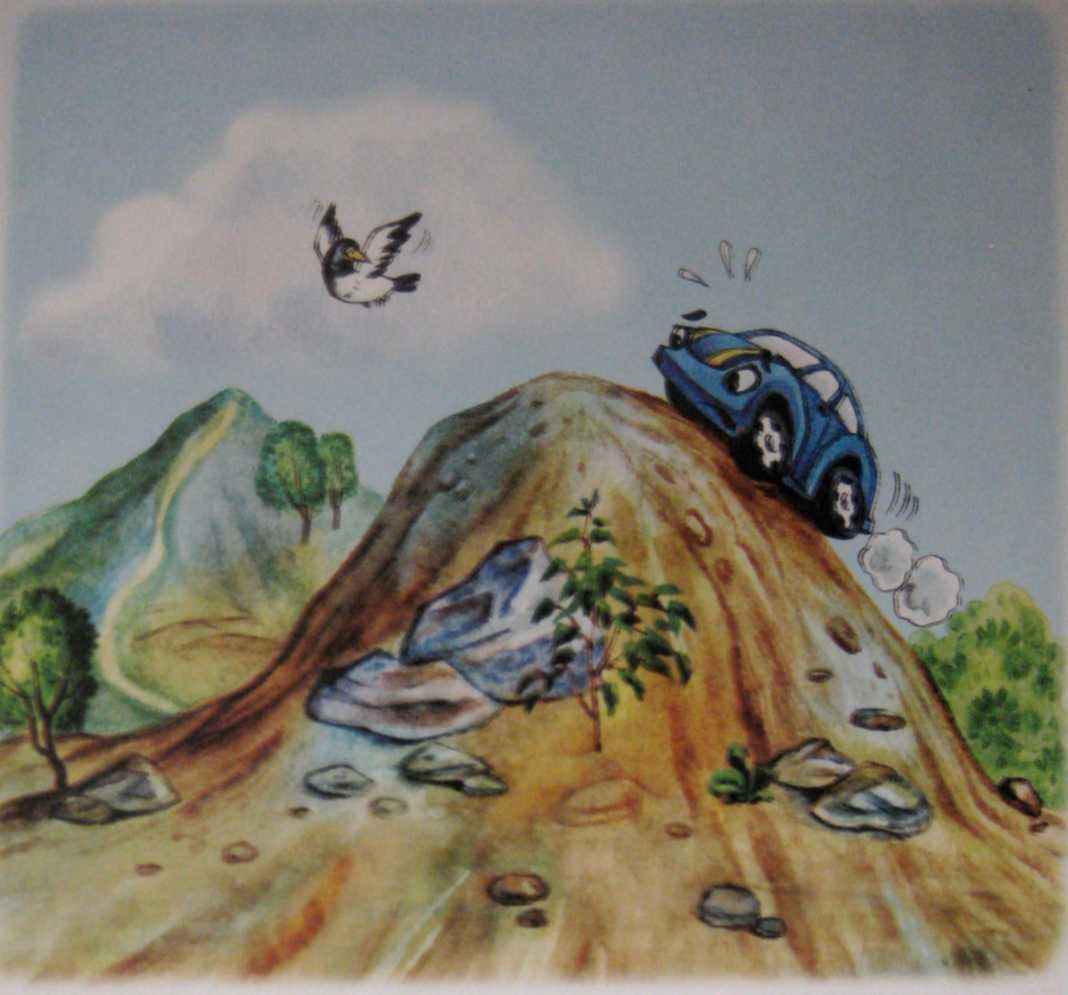 В горку только поднялись —
И скорее мчимся вниз.

Рот раскрыть, улыбнуться. Высунуть язычок. Поднимать широкий язычок на верхнюю губу, опускать на нижнюю.
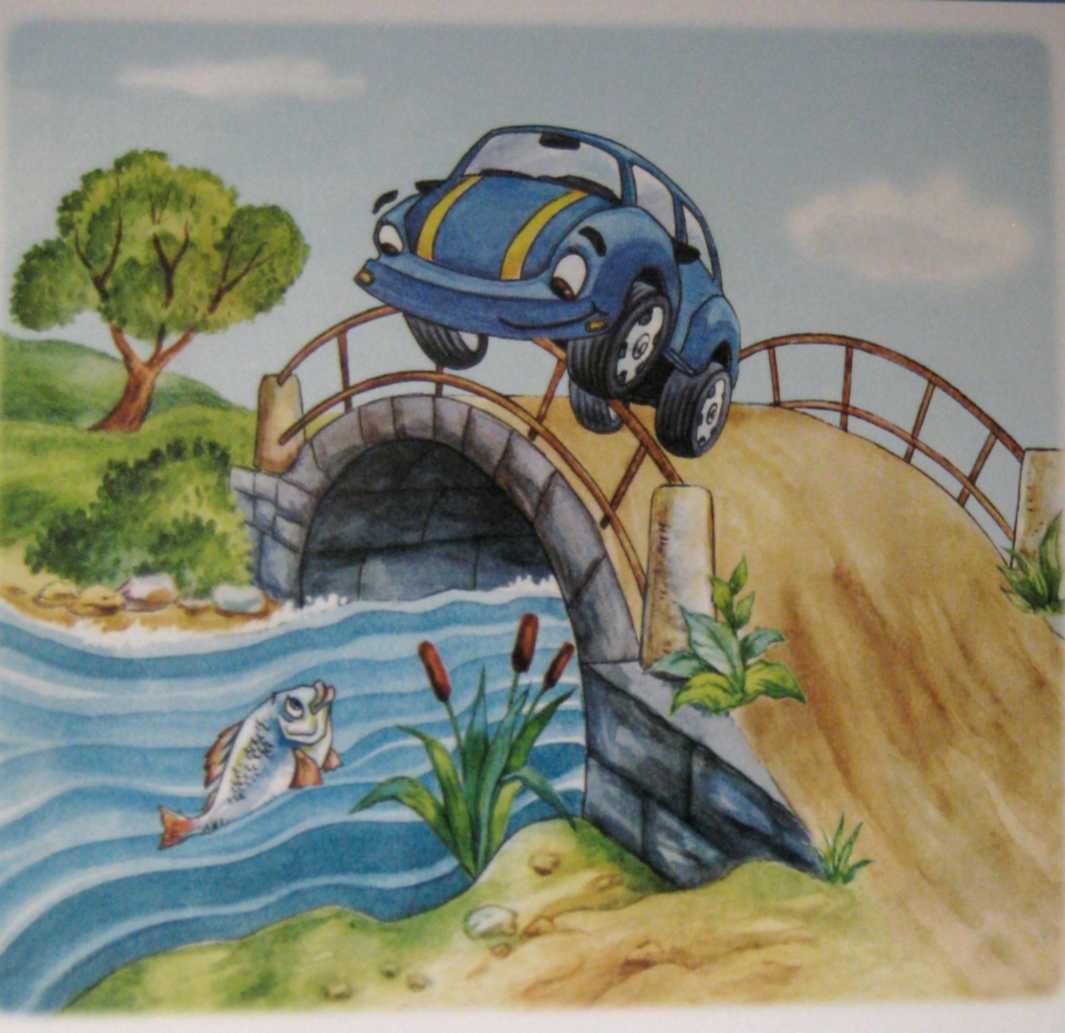 Мостик выгнулся дугой —
Проезжаем над рекой.

Рот открыть, улыбнуться. Зацепиться кончиком язычка за нижние зубы, спинку язычка выгнуть. Удерживать  3 — 5 сек.
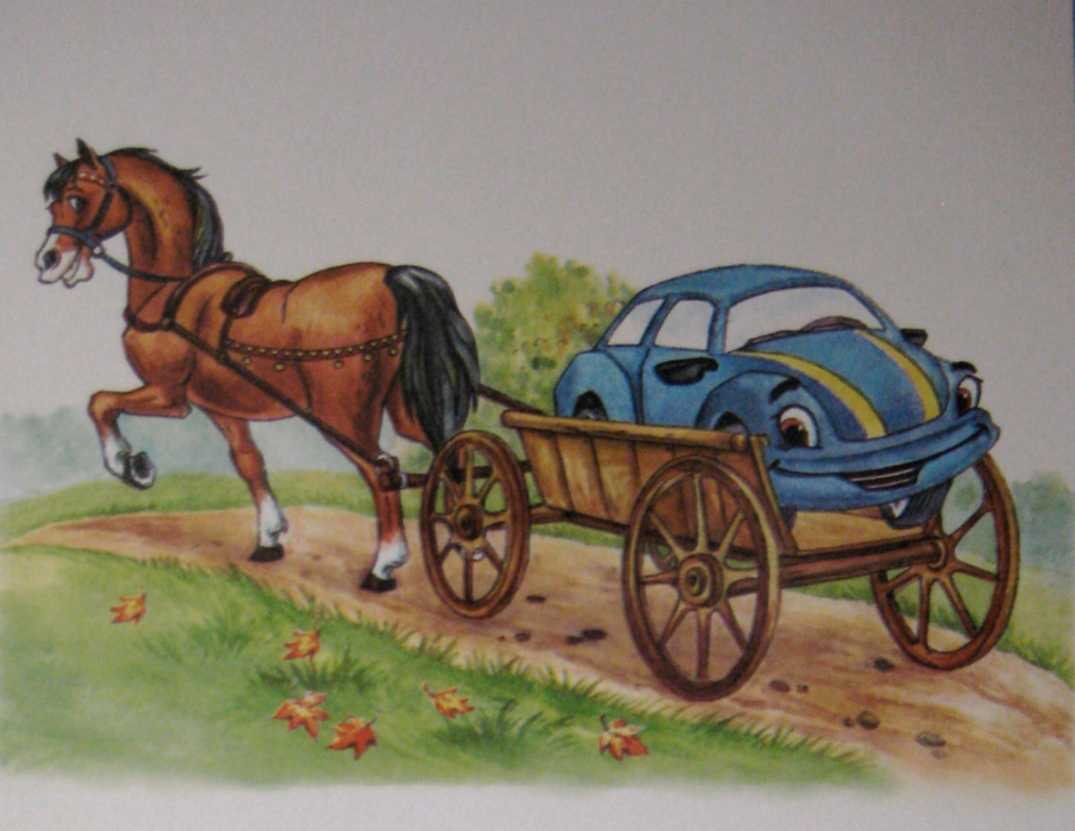 Пусть машинка отдохнет.
Нас лошадка подвезет!

Рот открыть, щелкать язычком, присасывая его к верхнему нёбу.. Подбородок неподвижен
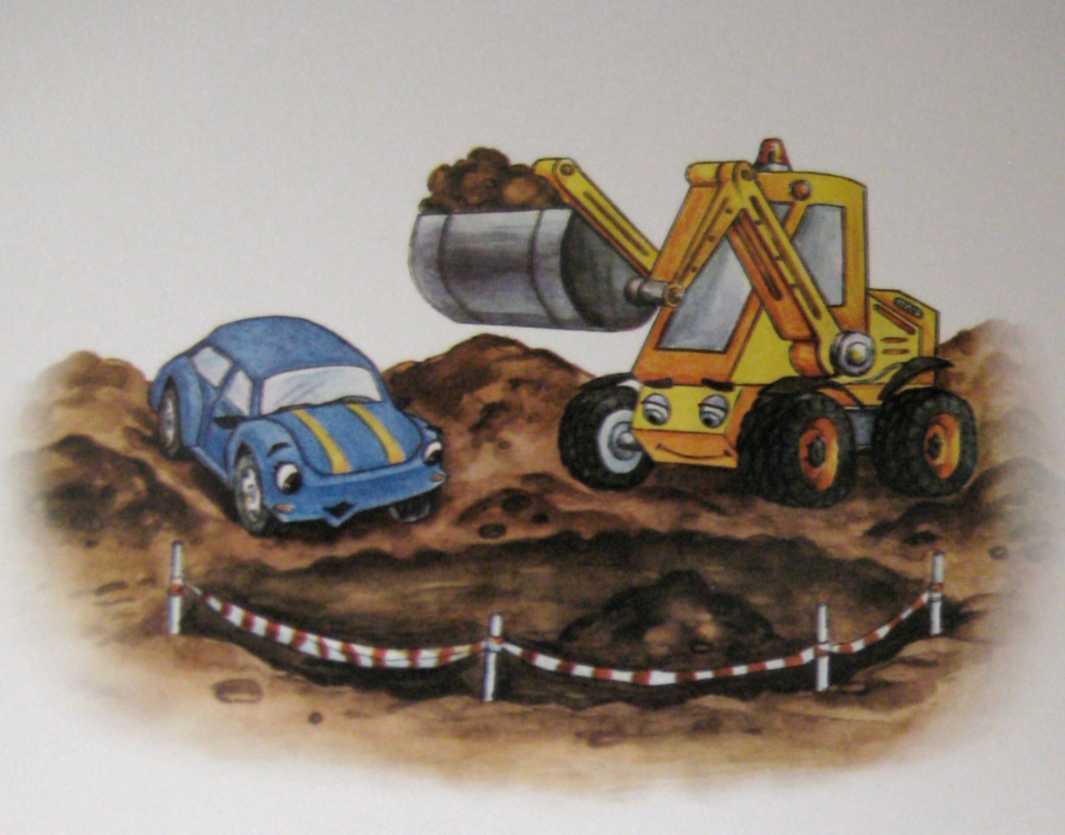 Экскаватор так хорош —
У него огромный ковш!

Открыть рот. Высунуть язычок и приподнять его края, чтобы он стал похож на ковш. Удерживать 3— 5 секунд.
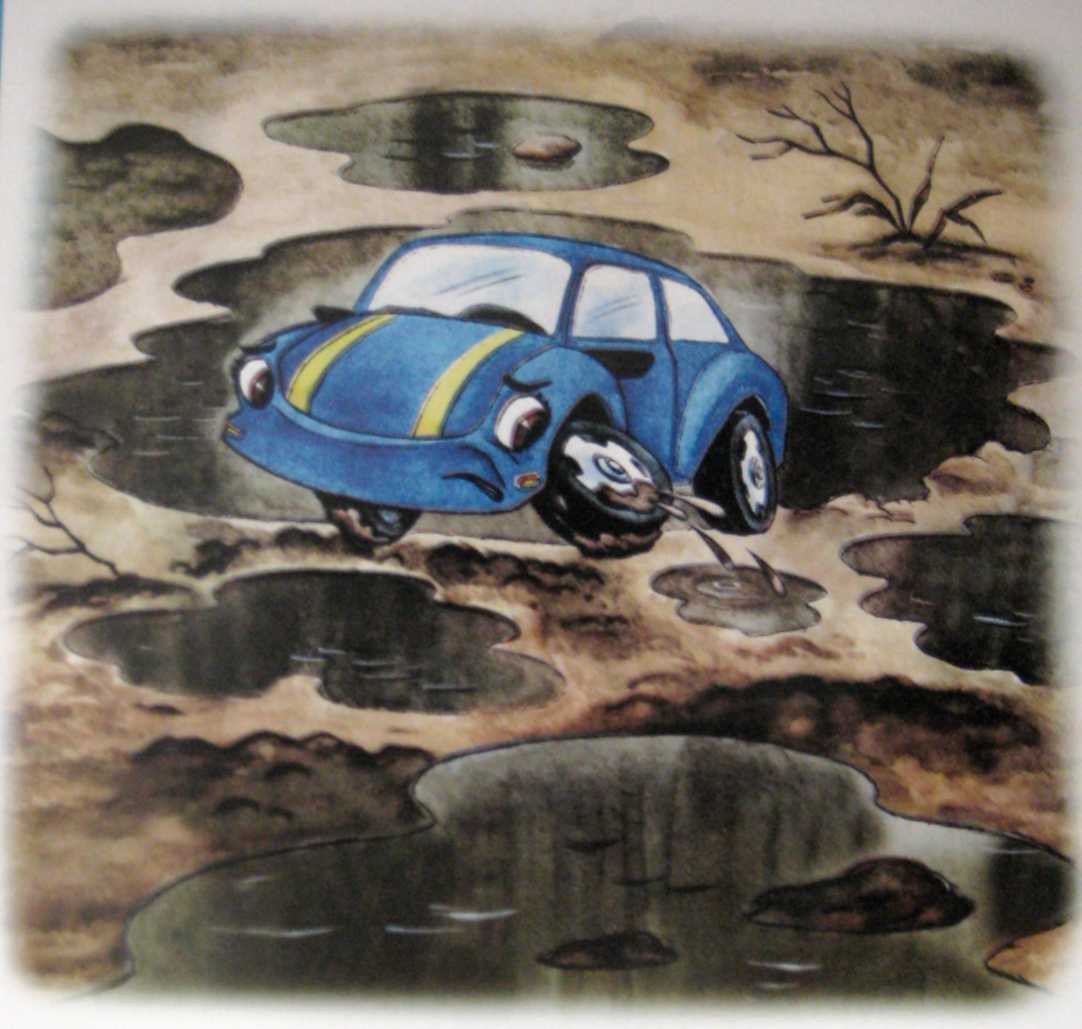 На дороге грязь, как каша.Не буксуй, машинка наша!

Рот открыть. Широким язычком быстро проводить вперед-назад по верхней губе. Произносить «бл-бл-бл-бл».
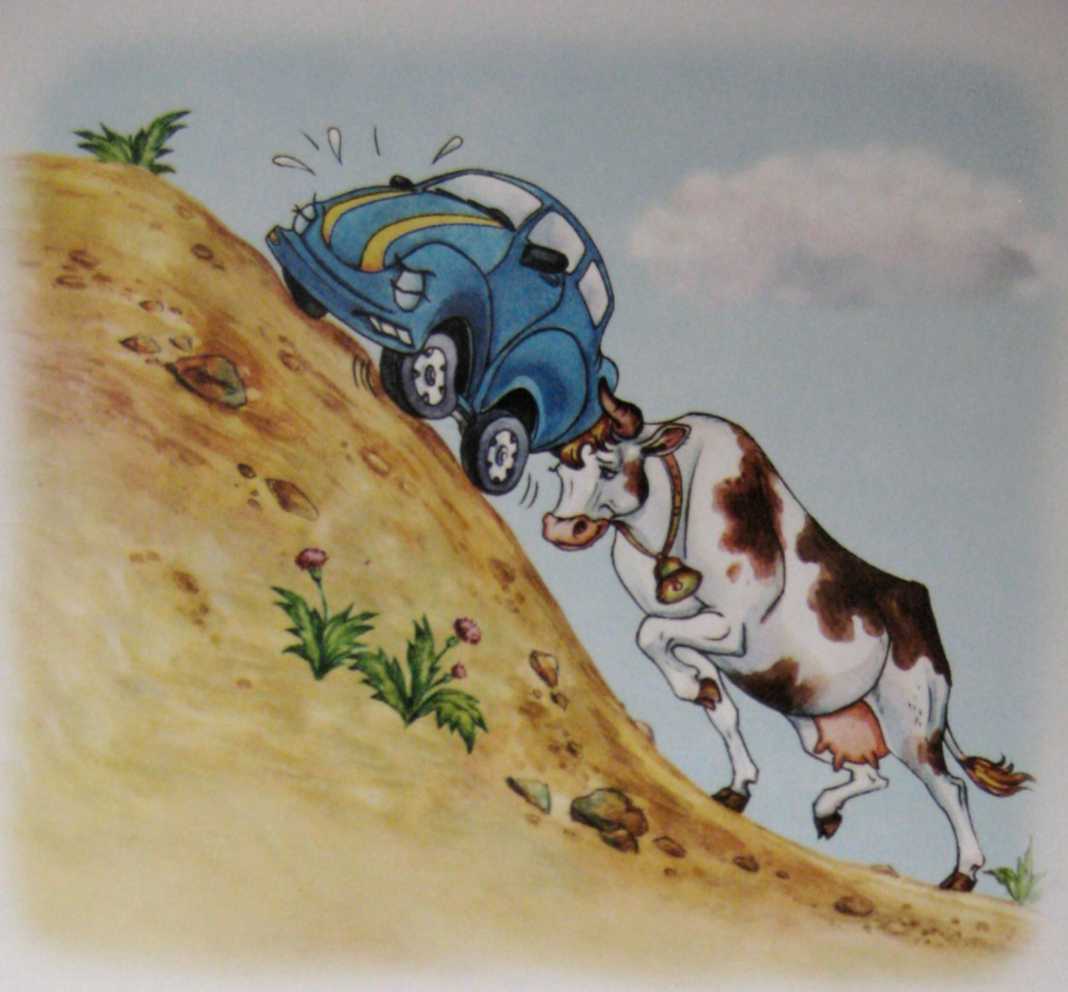 На пути опять преграда, —Подтолкнуть машинку надо.

Рот открыть, улыбнуться. Упереться кончиком язычка в верхние зубы, ритмично их толкать 5 — 7 раз.
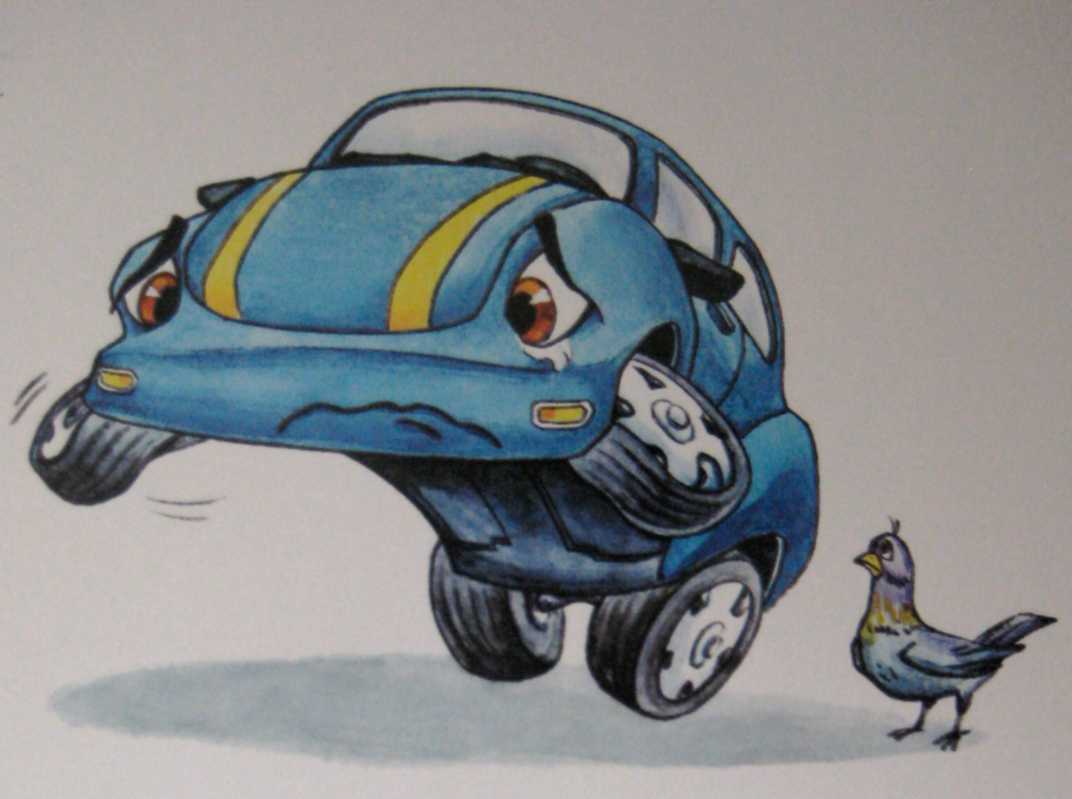 Не заводится мотор.Почини его, шофер!

Рот открыть. Широкий расслабленный язычок положить на нижнюю губу. Ритмично закрывать и открывать рот, произнося «па-па-па». Следить, чтобы язычок лежал на нижней губе
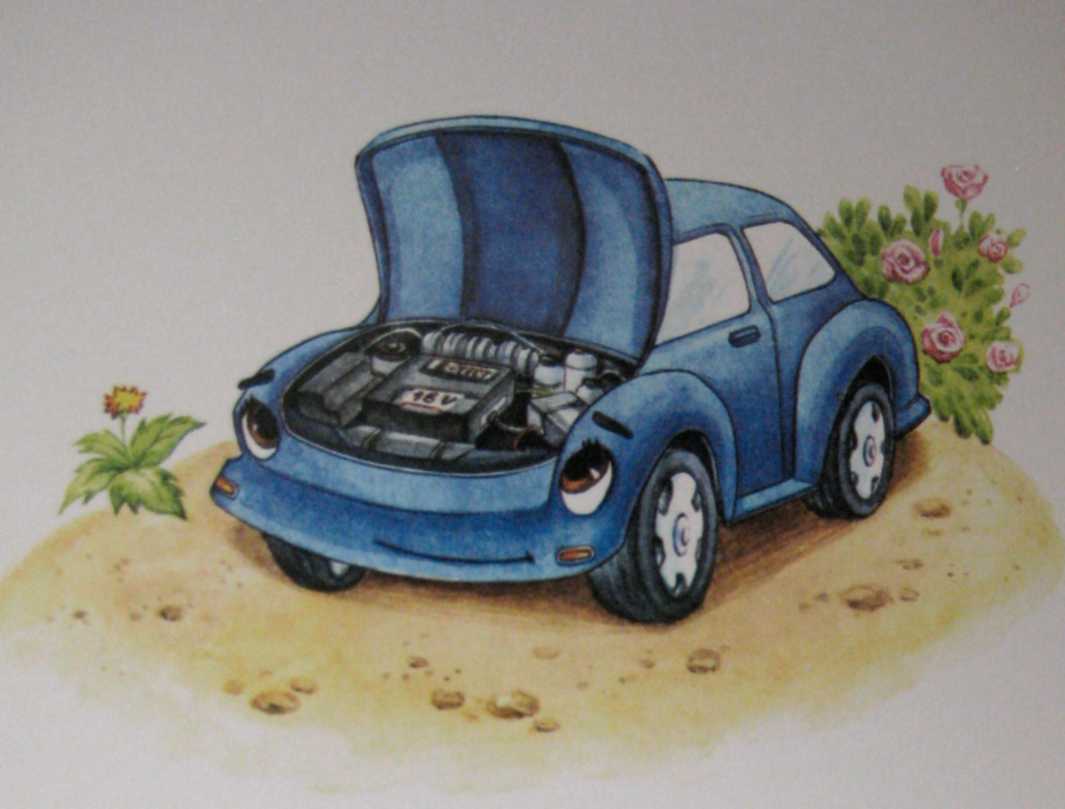 Нужно нам капот открытьИ машину починить.

Рот открыть, присосать широкий язычок к верхнему нёбу так, чтобы хорошо натянулась уздечка. Удерживать 5 —10 секунд.
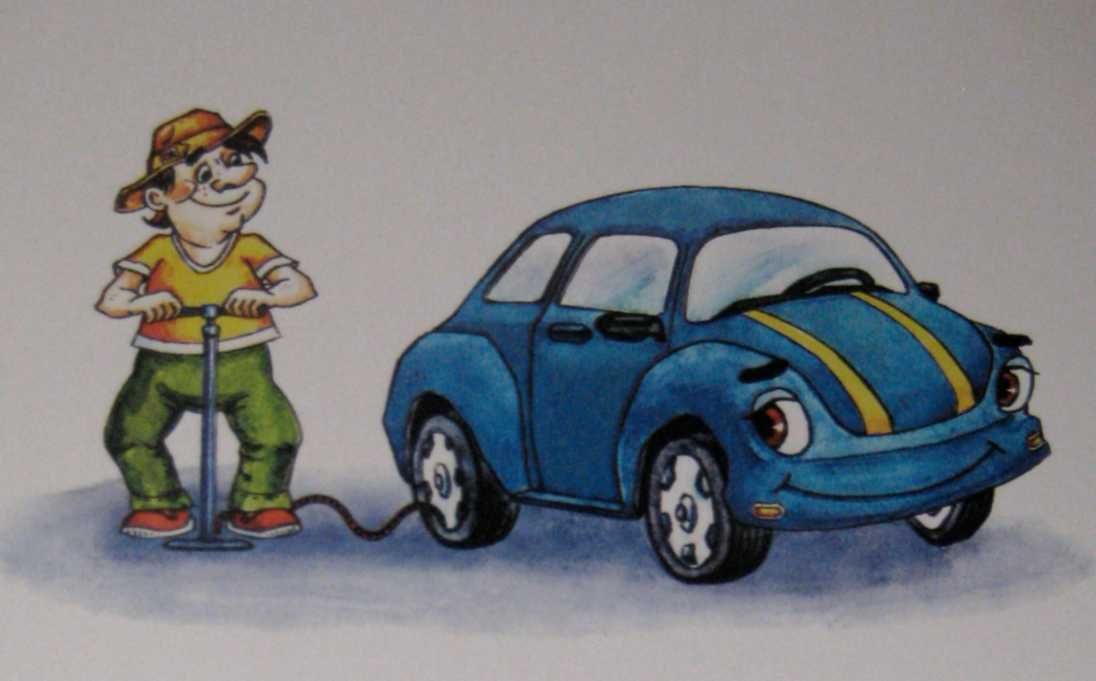 Поработаем насосом —Подкачаем все колеса!

Рот открыть, присосать широкий язычок к верхнему нёбу, чтобы хорошо натянулась уздечка. Ритмично закрывать и открывать рот, не отрывая язычок от нёба.
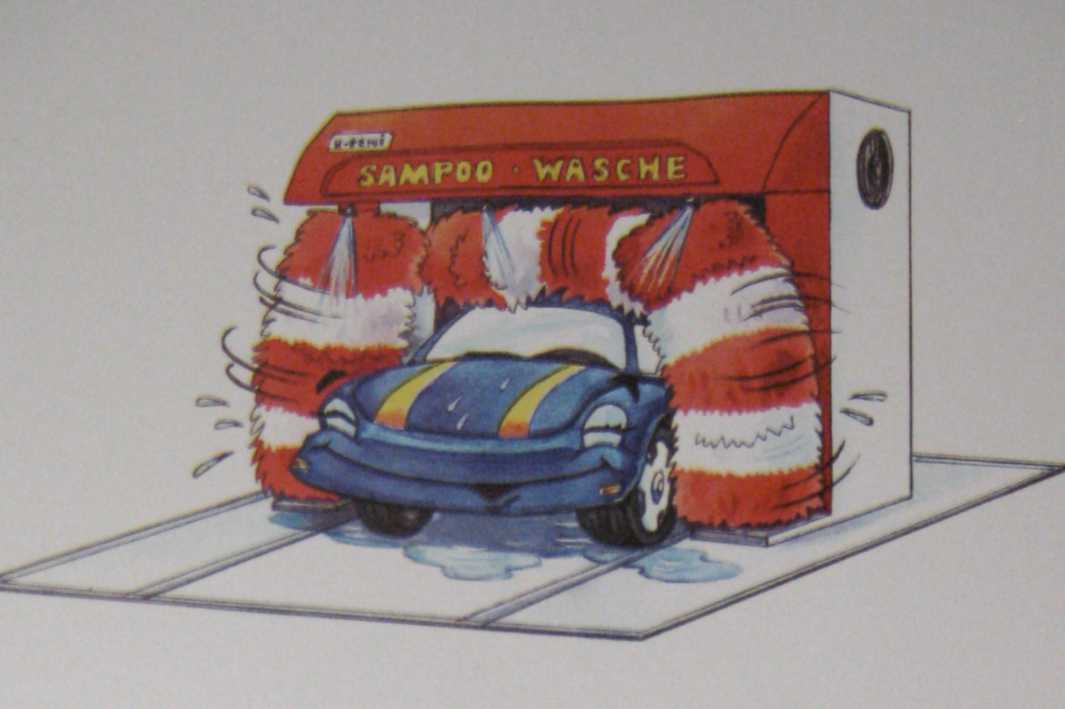 Щетки тут взялись за дело,И машинка заблестела.

Рот открыть, улыбнуться. Кончиком язычка проводить влево-вправо по внутренней стороне верхних, а затем нижних зубов. Выполнять движение 5-20 раз.
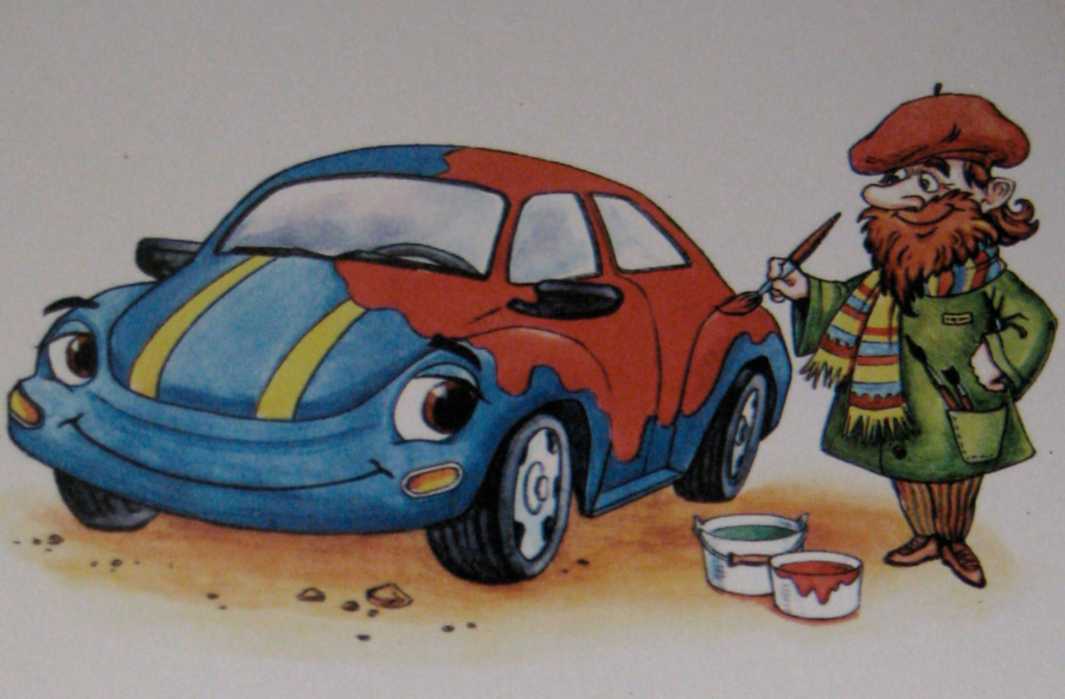 Кисточкой машину красим - Будет всех она прекрасней.

Рот раскрыть. Провести кончиком язычка вперед-назад по нёбу. Выполнить движение 5 — 7 раз
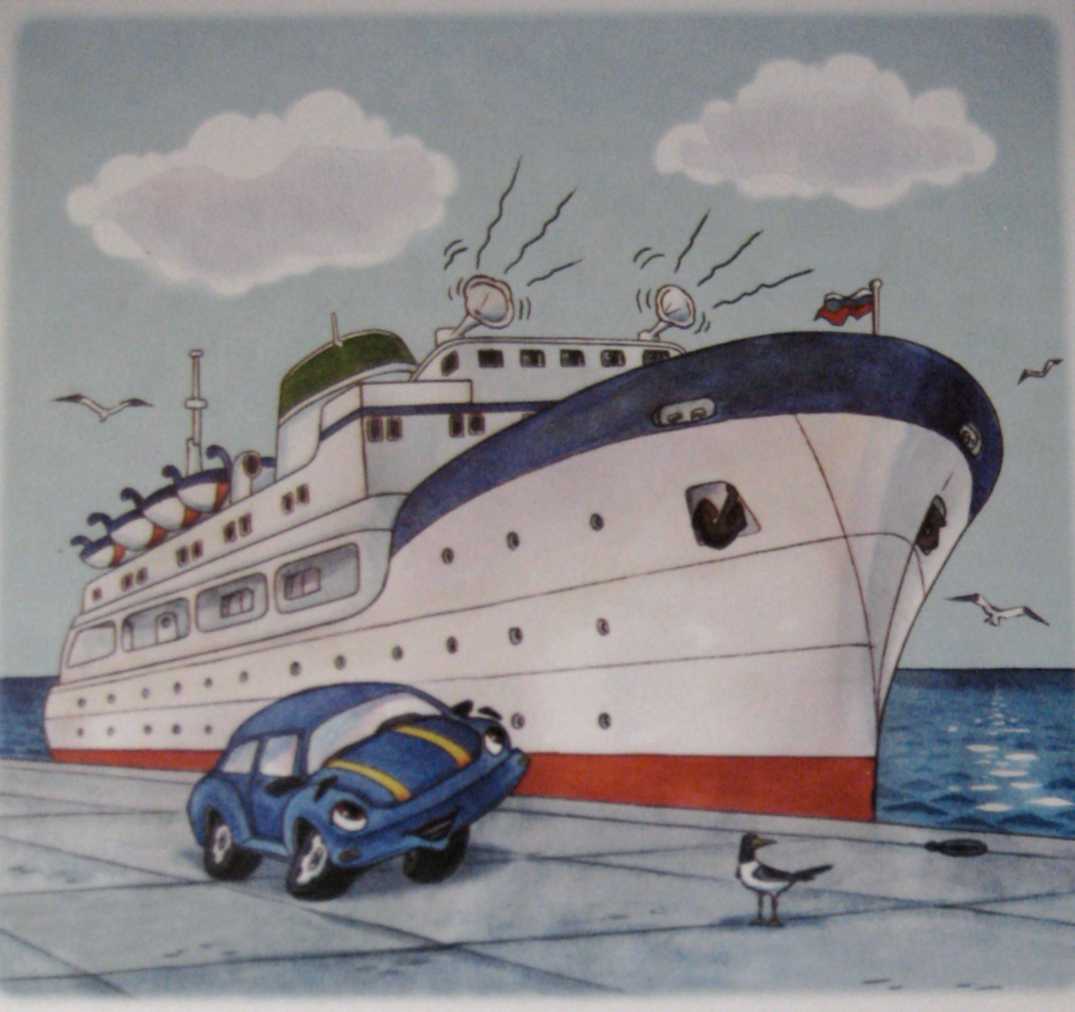 По пути заедем в порт.Погуди нам, пароход.

Рот приоткрыть, улыбнуться. Кончик язычка поставить на верхние зубки с внутренней стороны, гудеть горлышком: «ы-ы-ы». Выполнять 3 — 5 секунд.
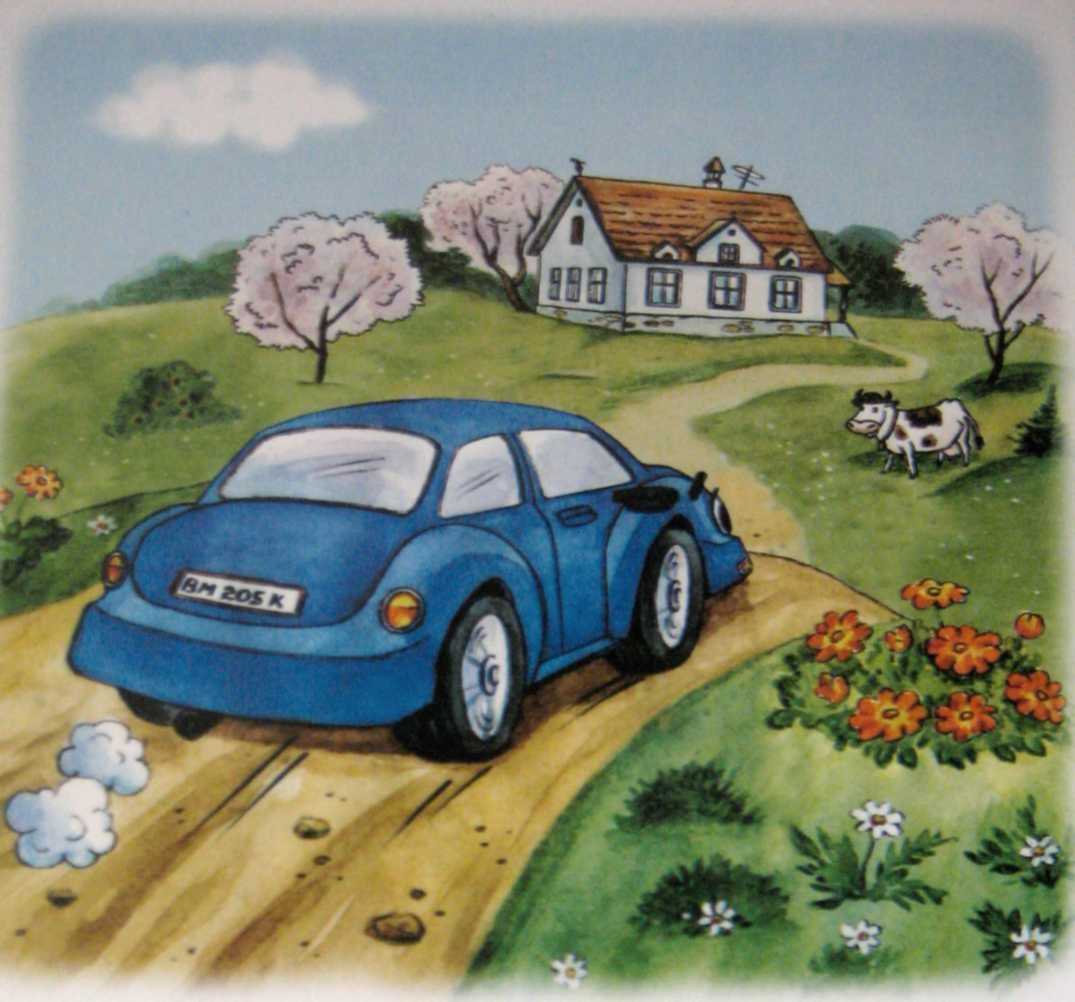 Радостно мотор шумит —К дому путь теперь лежит!

Подуть на сомкнутые расслабленные губы: «бр-бр-бр-бр».
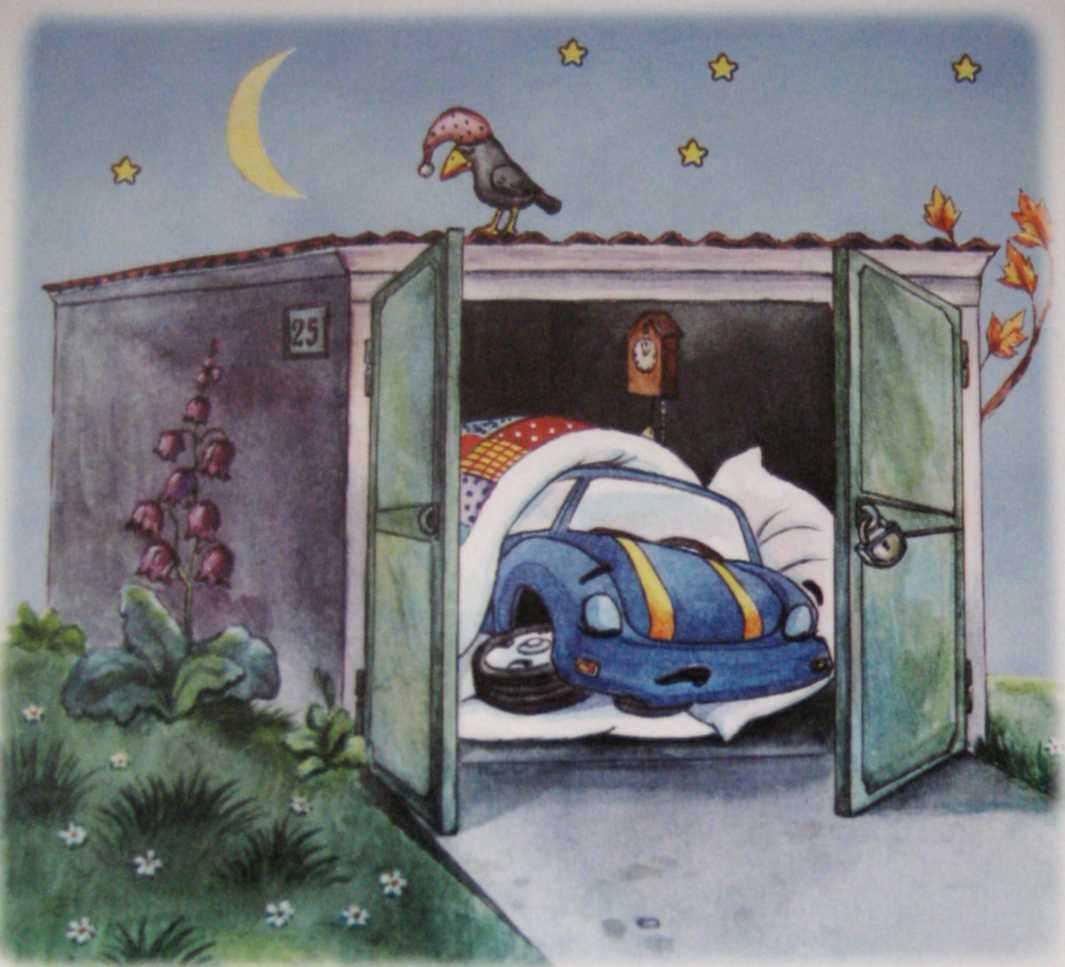 Закрывается гараж.Путь теперь окончен наш.

Рот открыт. Язычок спокойно лежит внутри полости рта. Меделенно закрыть рот